WELCOME
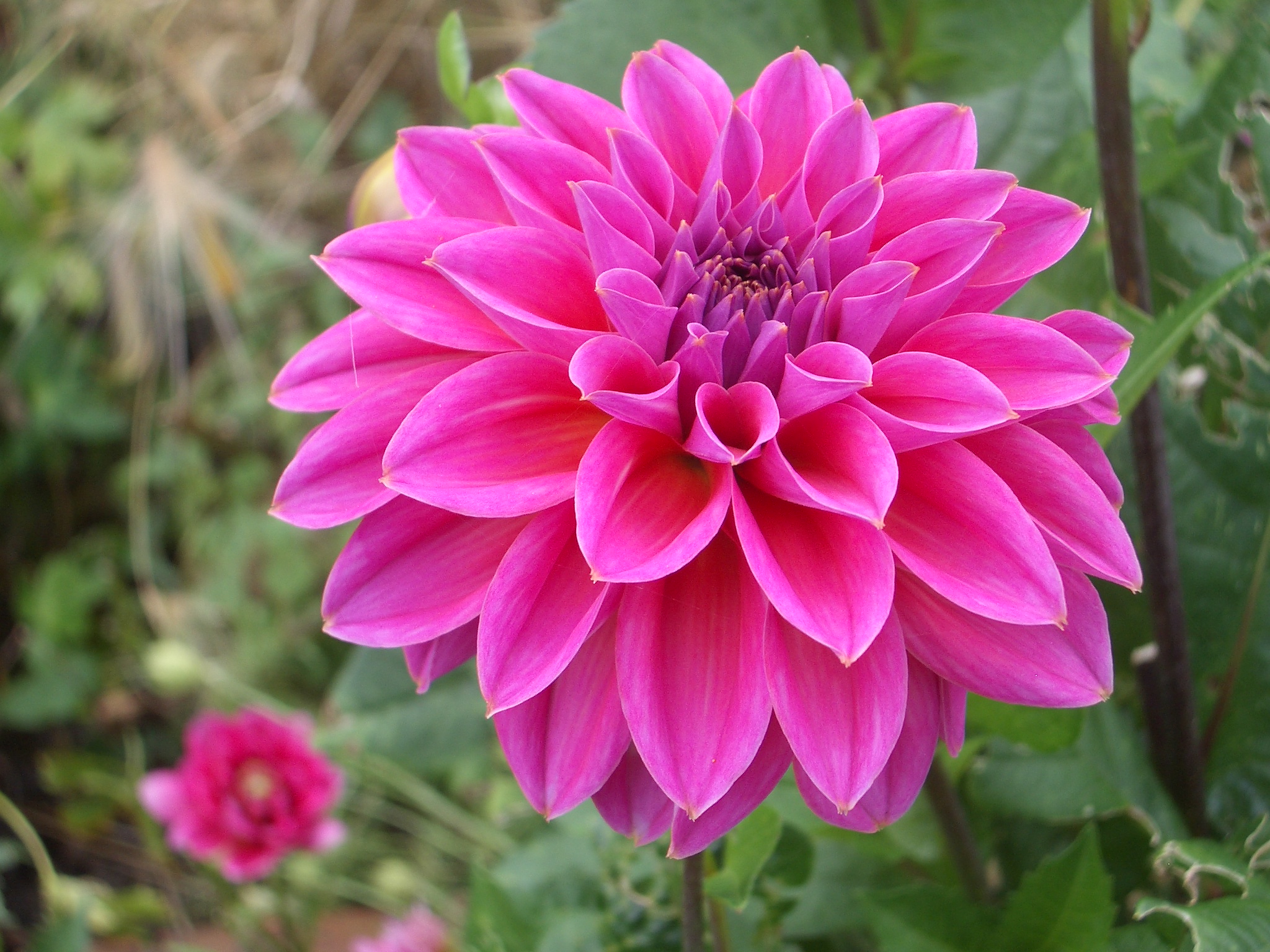 Presented By
Miss:Zahanur Begum.
Assistant Teacher.
Dharmopur Master Para GPS .
Class:One.
Subject:English.
Lesson:Rhyme(Rain rain go away).
Sundorgonj ,Gaibandha.
Learning outcomes
Listening:
4.1.1Enjoy the rhyme and music of simple rhymes.
Speaking:
1.1.1Repeat after the teacher simple words and phrases .
4.1.1Repeat rhymes after the teacher.
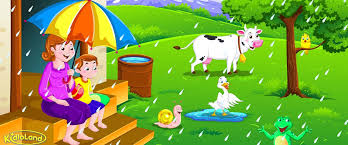 Rain rain go away
New Words
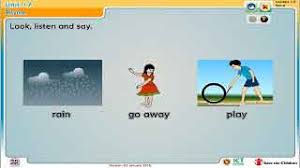 Rain
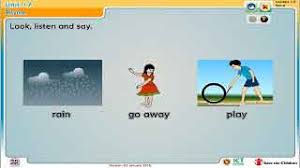 Go away
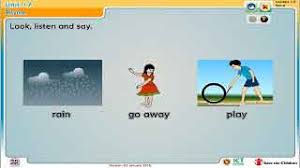 Play
Let’s see a video
https://www.youtube.com/watch?v=Zu6o23Pu0Do
Teacher Recite
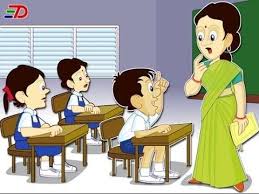 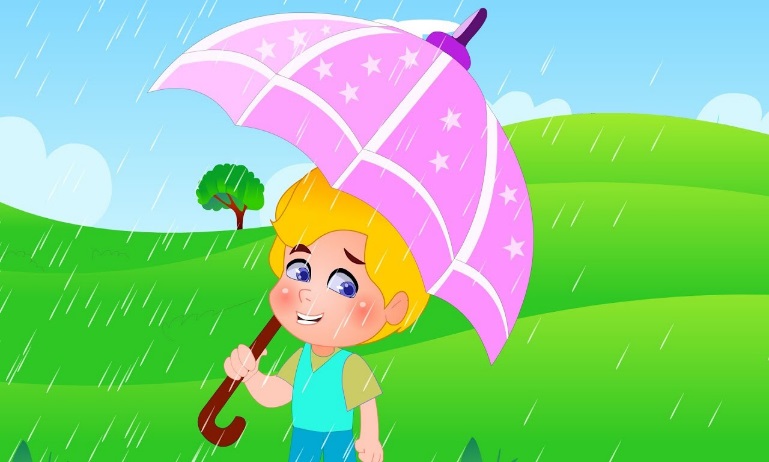 Rain ,rain ,go away.
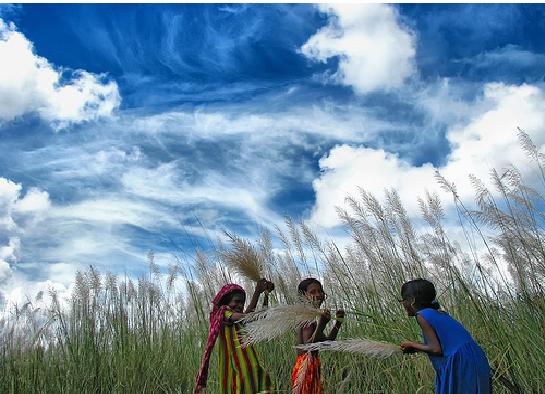 Come again another day .
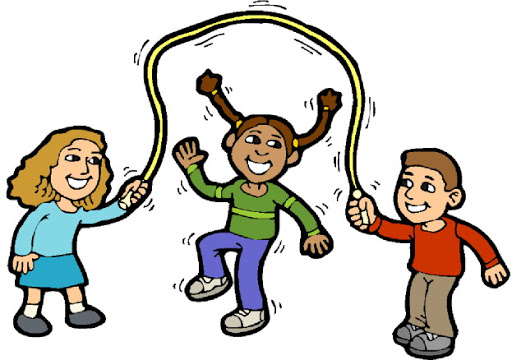 Little children want to play.
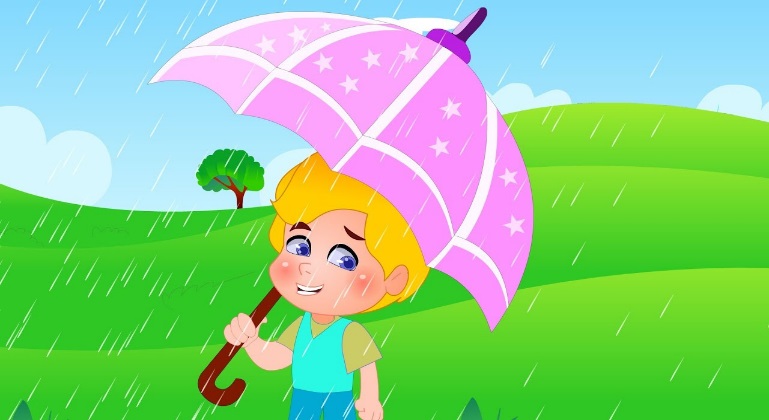 Rain,rain,go away.
Group Works
Advanced group:
I will recite the rhyme.
Class level group:
I will recite the rhyme.
Slow learner group :
Look at the picture and recite the rhyme.
Task
Recite any other rhymes.
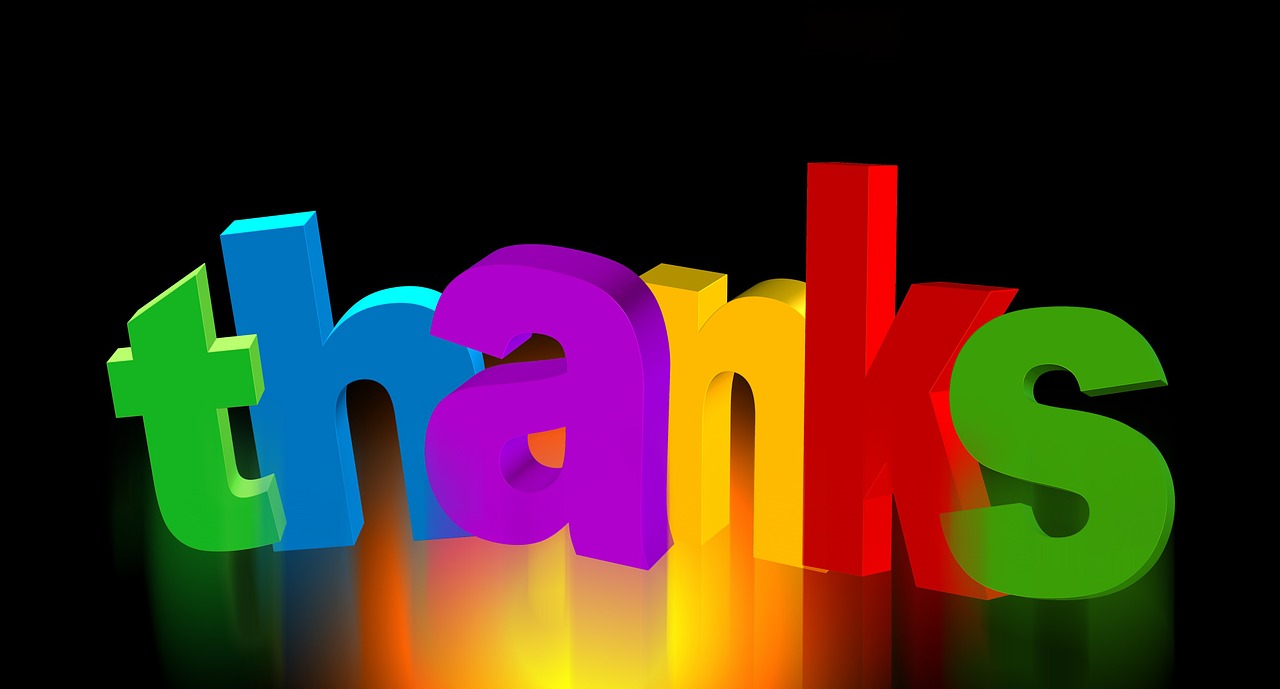